Praise Him Praise Him
Praise Him! praise Him! Jesus, our blessed Redeemer! Sing, O earth, His wonderful love proclaim!Hail Him! hail Him! highest archangels in glory, strength and honor give to His holy name!Like a shepherd, Jesus will guard His children; in His arms He carries them all day long:


Praise Him! praise Him! Jesus, our blessed Redeemer! For our sins, He suffered and bled and died;He our Rock, our hope of eternal salvation, Hail Him! hail Him! Jesus the crucified.Sound His praises! Jesus who bore our sorrows, love unbounded, wonderful, deep, and strong:


Praise Him! praise Him! Jesus, our blessed Redeemer! Heavenly portals loud with hosannas ring!Jesus, Savior,  reigneth forever and ever; crown Him! crown Him! prophet and priest and King!Christ is coming, over the world victorious, power and glory unto the Lord belong: 


    Refrain:  
    Praise Him! praise Him! tell of His excellent greatness! 
    Praise Him! praise Him! ever in joyful song!
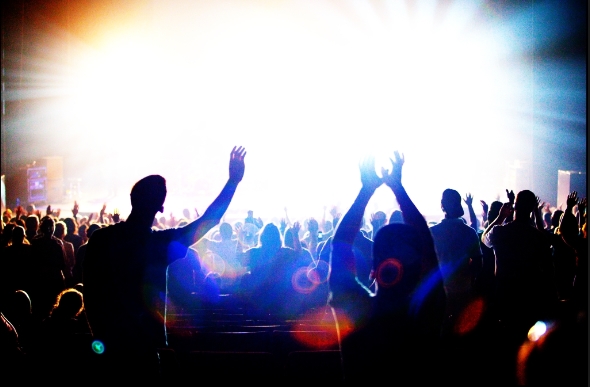